【資料４】
事業用地内の建物施設一覧（位置図）
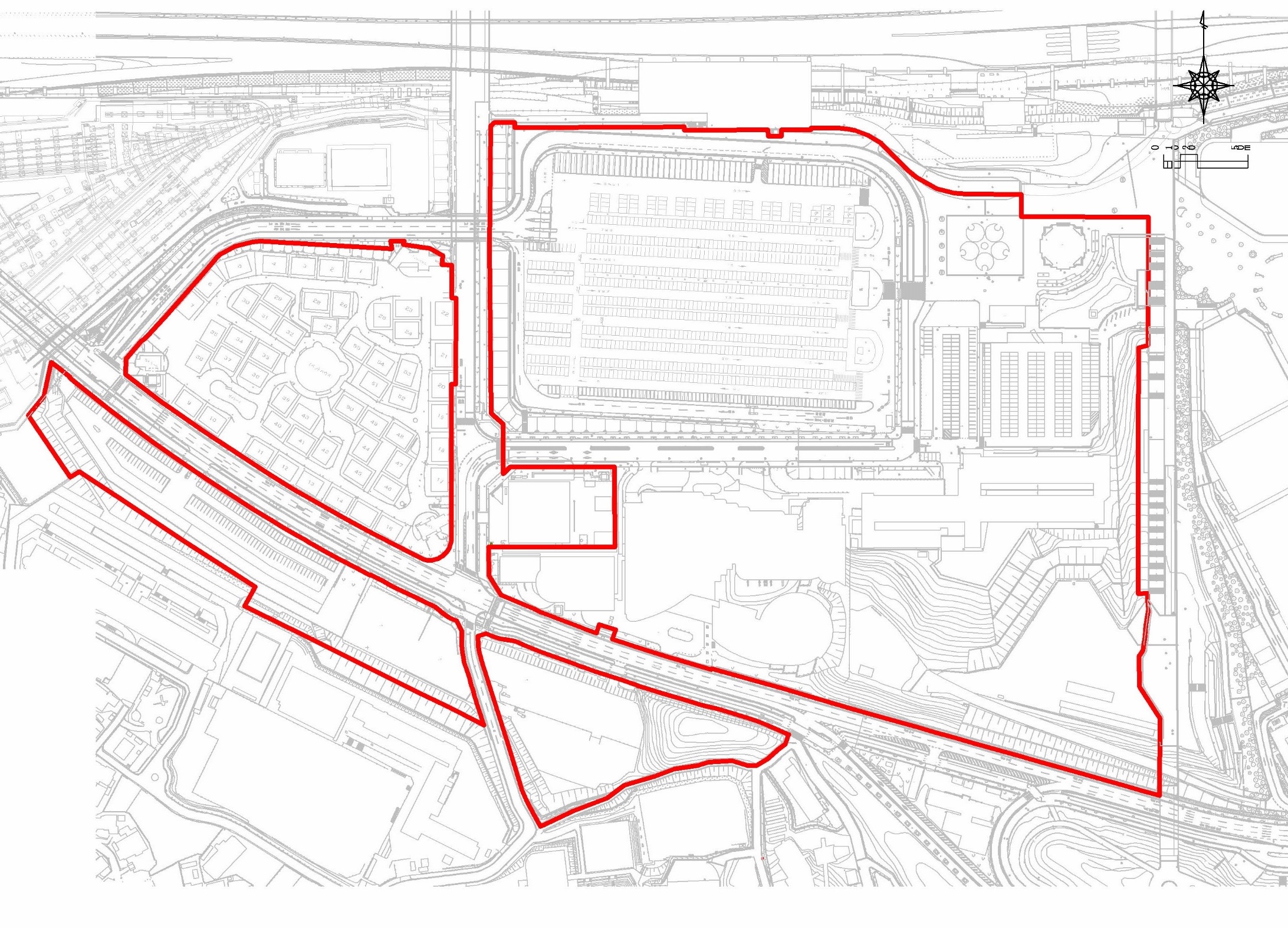 8
3
9
4
10
5
11
6
7
2
1